Year 9 Climate & Earths resources: Journey of Knowledge
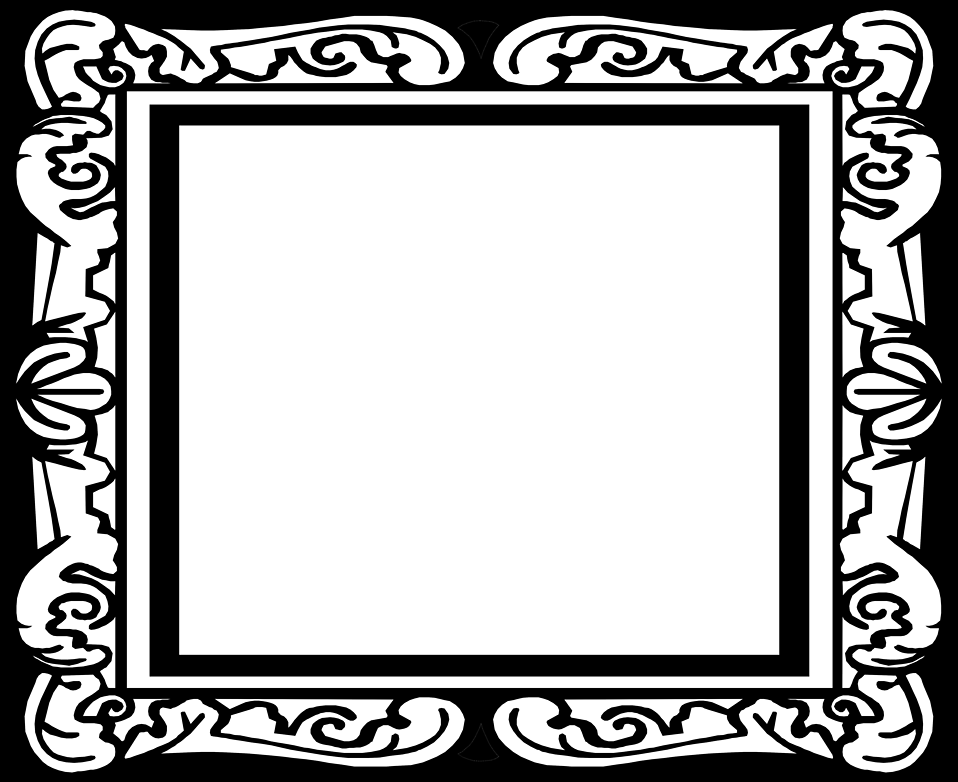 The bigger picture:
Global climate change is happening and the planet needs a new generation of scientists to help save it by looking for alternatives to fossil fuels and plastics.

Career link – climate change scientist.
Context and Introduction to Unit
In this unit pupils will learn about the Earth’s atmosphere as well as  the challenges we face in climate change, an increasing population and the increased demands for the Earth’s resources. Pupils will analyse data and evaluate evidence for climate change. Pupils will also work to think of creative solutions to the problems outlined above.
Prior knowledge
KS2 NC –
Year 9 Climate & Earths resources : Assessment Plan
MAPs – Pupils will complete the following WOW zone tasks (guidance and mark schemes can be found within the lesson resources):


Summative assessment – The knowledge from this unit will be tested as part of a 1 hour P2S exam which will combine the Biology, Chemistry and Physics curriculum covered so far.